Размножение цветочно-декоративных растений. 
Однолетники, двулетники, многолетники.
Выполнила: Ларинина Олеся студентка группы 4 МСП
Цветы всегда привлекали человека своей красотой и ароматом. Ученые и путешественники, бывая в дальних странах, привозили в Европу различные диковинные растения, размножали их. Так, из Турции разошлись по всему свету тюльпаны, из Японии, Китая, с Дальнего Востока – лилии, из Индии и Ирана – розы, из Южной Америки – гладиолусы.
Цветоводство – отрасль растениеводства, занимающаяся культурой цветущих и декоративно-лиственных растений.

Для того чтобы выращивать цветы, нужно много знать не только об их декоративных свойствах, но и о почве, на которой они будут произрастать, удобрениях и подкормках, размножении, вредителях и болезнях.
Цветочные растения можно разделить на три основные группы:

однолетники, 
двулетники, 
многолетники.
Однолетники – это растения, весь цикл развития которых проходит в один год. 

Однолетники очень разнообразны по расцветке и высоте. Наиболее распространенные однолетники — львиный зев, астры, бархатцы, бегонии, вербена, календула (ноготки), левкой, мак, настурция, петуния, сальвия, портулак
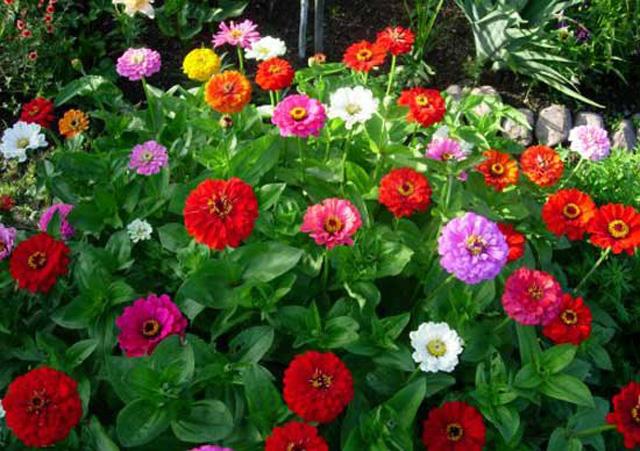 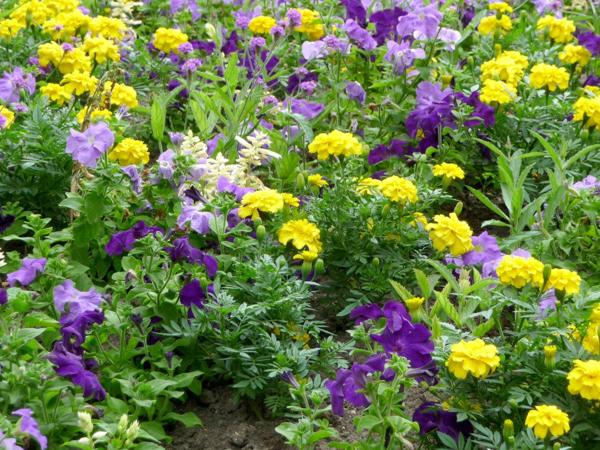 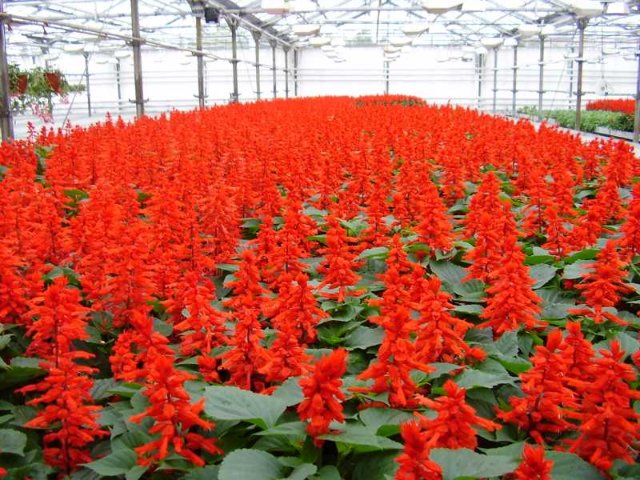 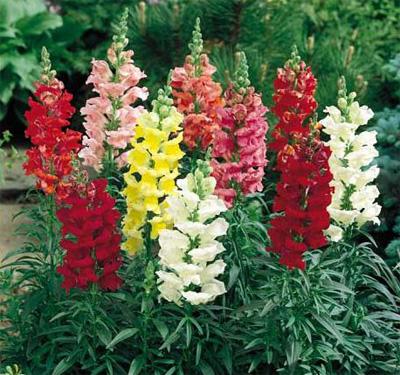 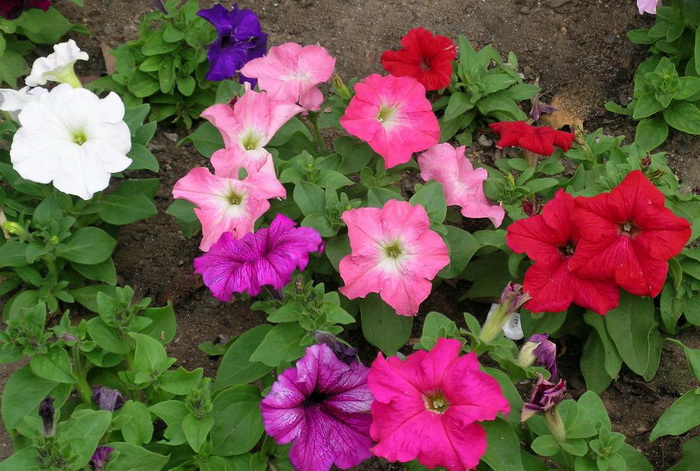 Двулетники высевают обычно весной или в начале лета, а цветут они на второй год. 

Большинство двулетников — многолетние растения, но после второго года жизни образуют мелкие цветки, теряют свою декоративную ценность. К двулетникам относятся виола (анютины глазки), гвоздика турецкая, колокольчик, мальва, маргаритка, незабудки.
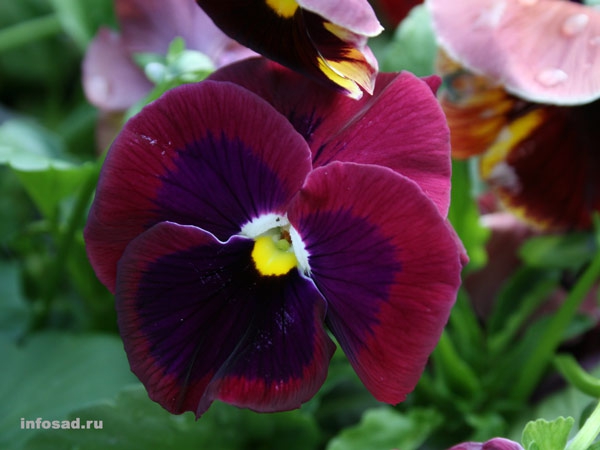 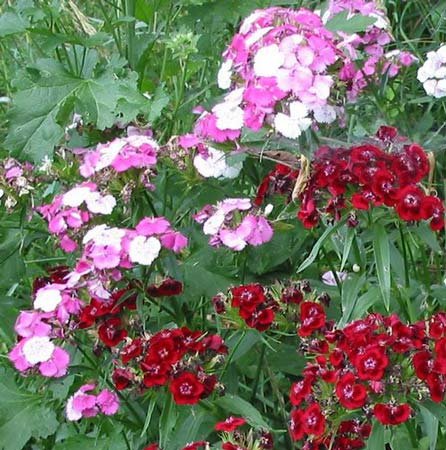 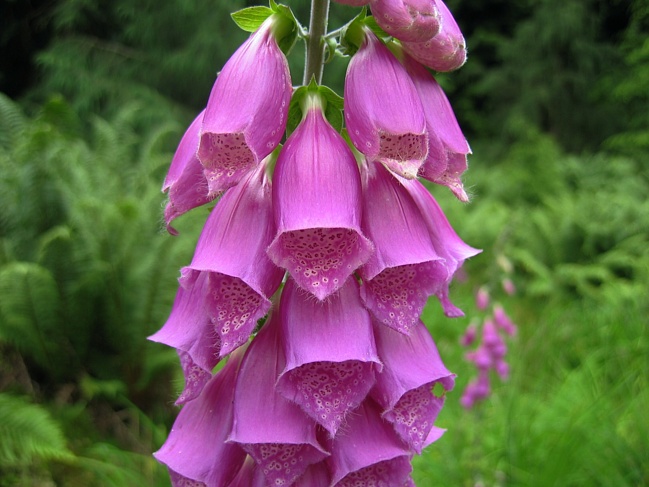 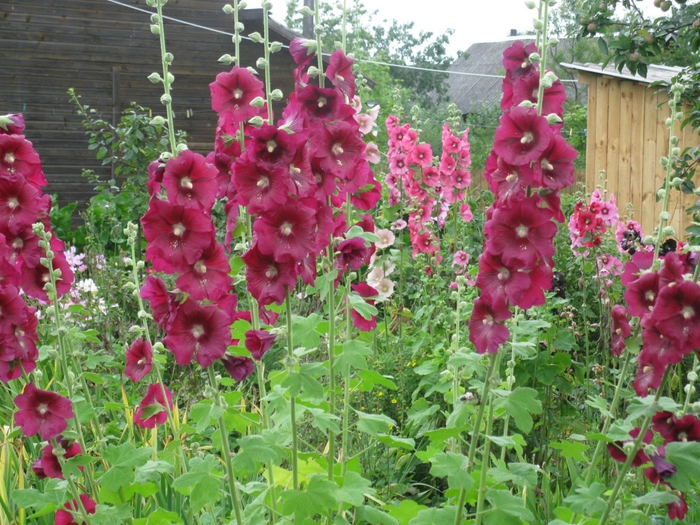 Многолетники
        многолетние растения, травянистые растения и полукустарники, зимующие более двух лет. 

Одни из них живут несколько лет, другие — до 20—30 и даже до 100 лет (например, тау-сагыз). Достигнув определённого возраста, они могут цвести и плодоносить каждый год (поликарпические растения). У некоторых из них  листья сохраняются круглый год (вечнозелёные растения). У большинства же в неблагоприятные периоды (зимой, в период засухи) листья и др. надземные органы отмирают, живыми у них остаются лишь подземные органы (корневища, клубни, луковицы, корни). У некоторых же сохраняются частично и надземные побеги с почками возобновления (розетки, ползучие побеги, нижние части прямостоячих стеблей).
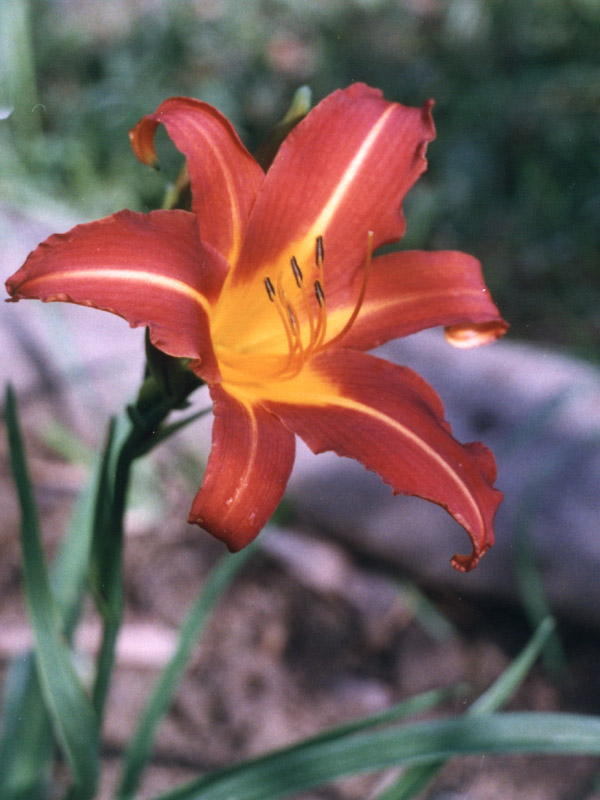 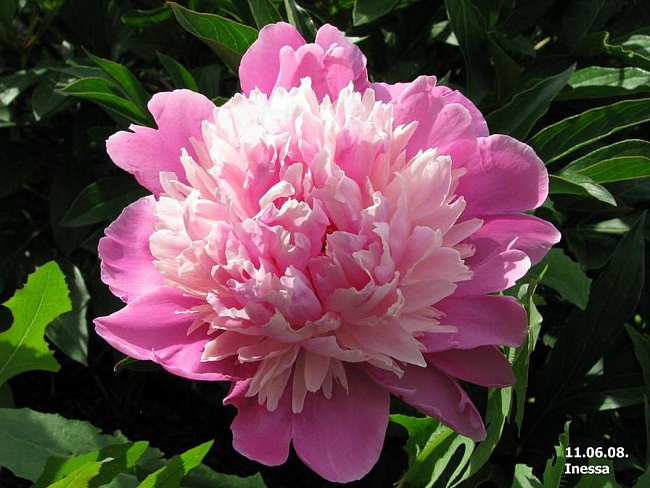 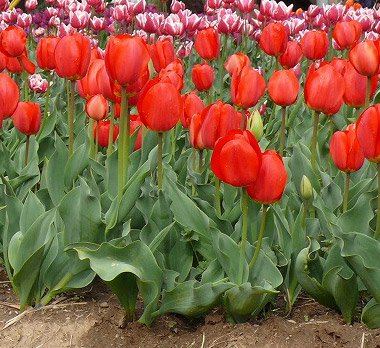 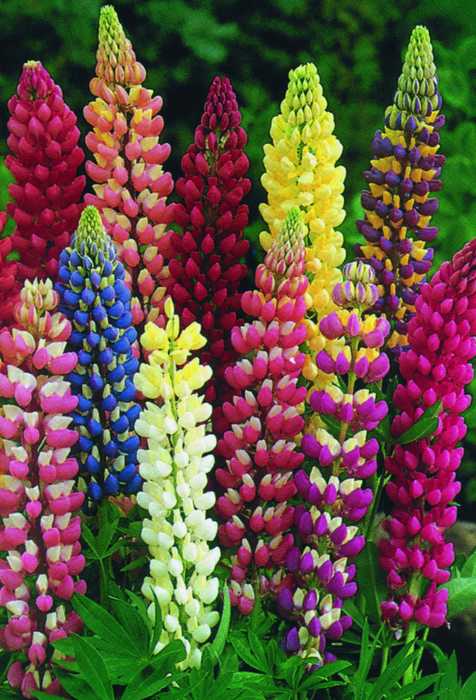 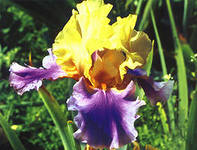 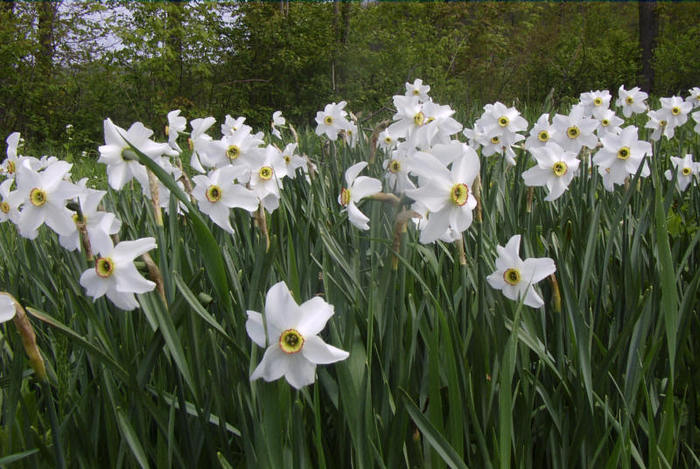 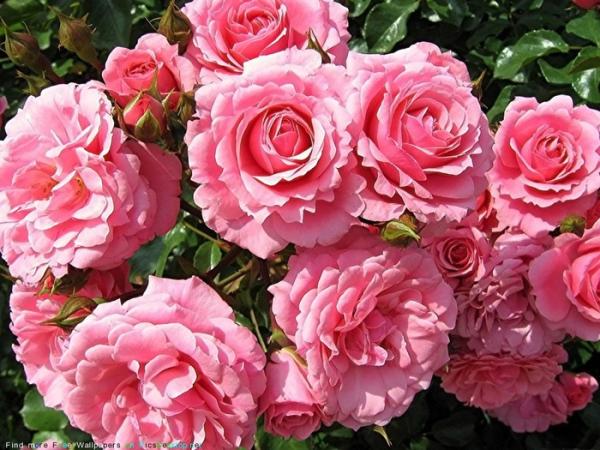 СПОСОБЫ РАЗМНОЖЕНИЯ

Семенное
Вегетативное
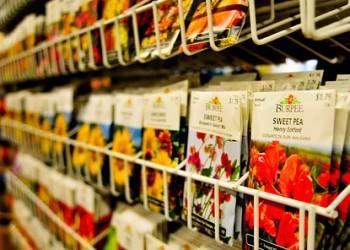 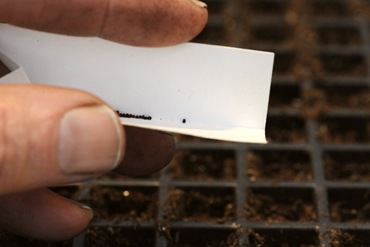 У некоторых цветов-однолетников очень мелкие семена – более 5 000 штук в 1 грамме. А у бегонии, к примеру, семена совсем мелкие – около 80 000 штук в одном грамме!
Сложно представить, что из таких крохотных семян-пылинок вырастают порой настоящие садовые гиганты – как, например, табак, который образует мощные метровые кусты с большими листьями.
Семенное размножение

Мелкие семена однолетников не заглубляют в почву, рассыпая их по поверхности.
Нужное количество семян высыпают на лист гладкой бумаги, который затем складывают пополам (чтобы образовался желобок для семян в виде сгиба).
В почве нужно наметить бороздки для семян – сделать это можно ребром линейки. Затем, постукивая слегка по листу с семенами пальцем, осторожно и равномерно высыпают семена в приготовленные бороздки.
Нужно приложить все усилия, чтобы не загустить растения – это приводит к ослаблению и болезням всходов.
Кроме такой импровизированной сеялки из листа бумаги используют ручные мини-сеялки. Распространенный прием для равномерного посева мелких семян – смешивание их с речным песком.
А также можно покупать специальные семена – некоторые фирмы выпускают мелкие семена однолетников в специальных гранулах. Гранулы облегчают посев.
После посева семян, емкость плотно закрывают полиэтиленовой пленкой.
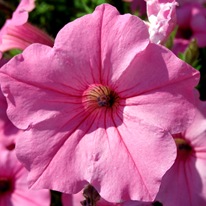 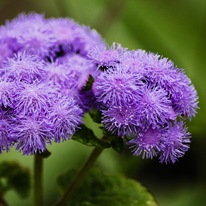 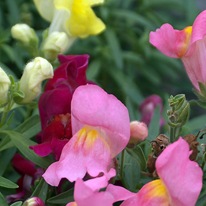 Львиный зев
Петуния
Агератум
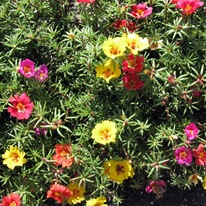 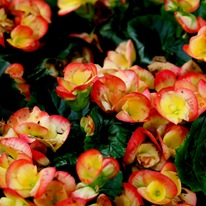 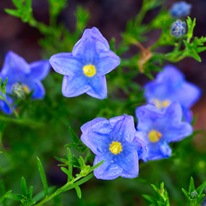 Портулак
Бегония всегда цветущая
Нирембергия
Когда прорастут семена, если они стояли у вас в темном месте, то переместите их как можно ближе к свету. Начинайте приоткрывать пакет, увеличивая время такого проветривания постепенно с каждым днем, чтобы сеянцы привыкали к воздуху.
Вегетативное размножение декоративных культур очень разнообразно по приемам предварительной подготовки материала и по особенностям условий, при которых происходит окоренение.

Делением куста 
Стеблевыми черенками 
Корневыми отпрысками 
Делением корней 
Делением клубней 
Усами 
Луковицами-детками 
Отводками
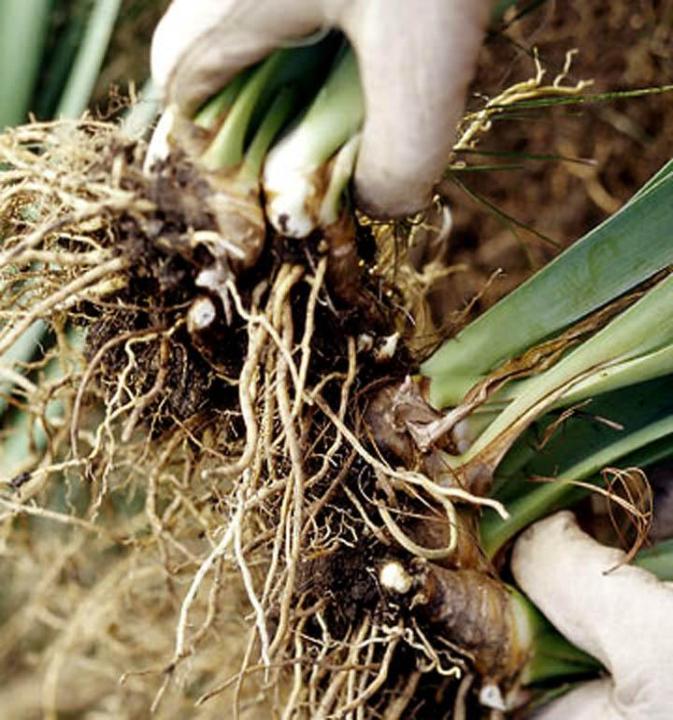 1. Деление куста
2. Стеблевыми черенками
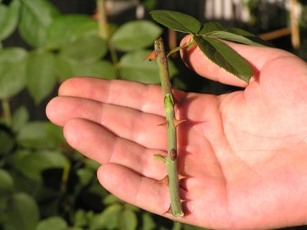 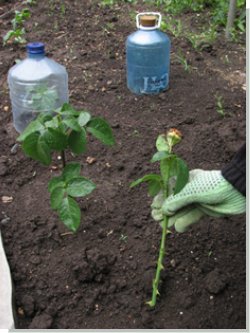 3.Корневыми отпрысками
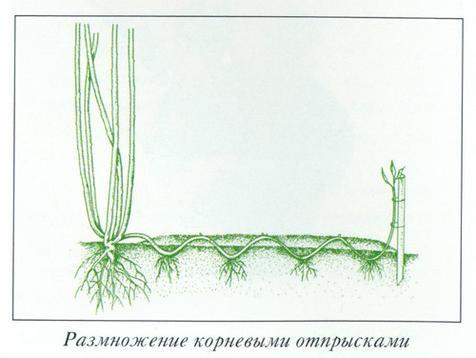 4. Делением корней
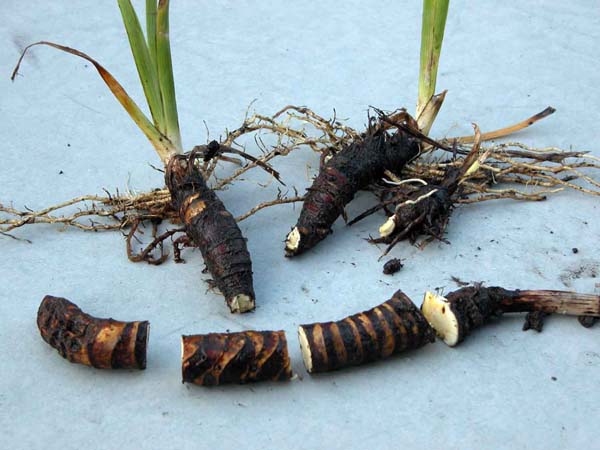 5. Делением клубней
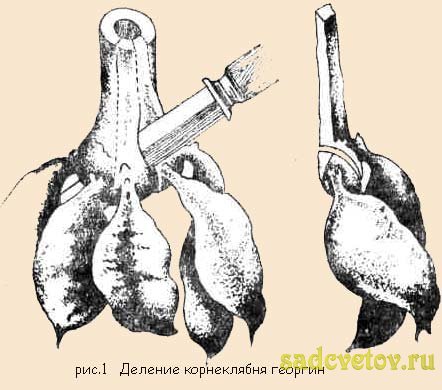 6.Усами
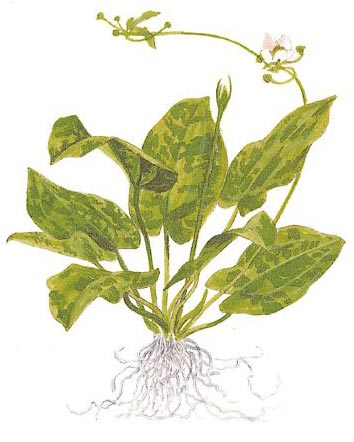 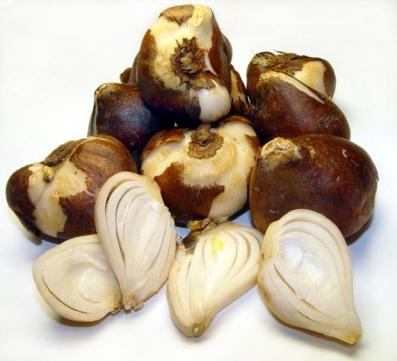 7. Луковицами-детками
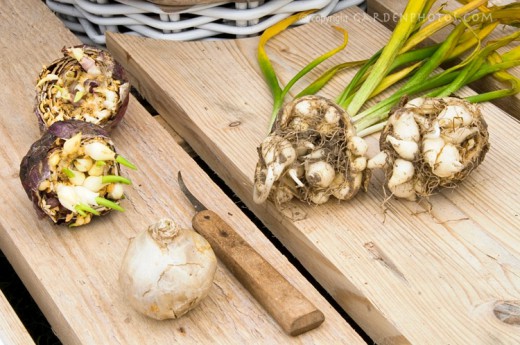 8. Отводками
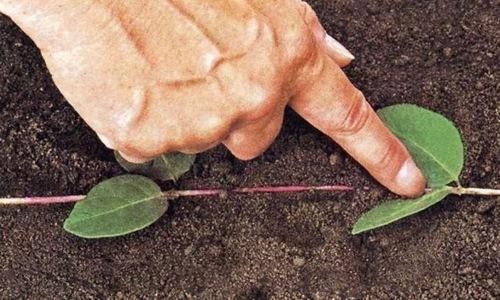 Практическая работа
Изготовление пакетиков для семян
СЕМЕНА АСТРЫ
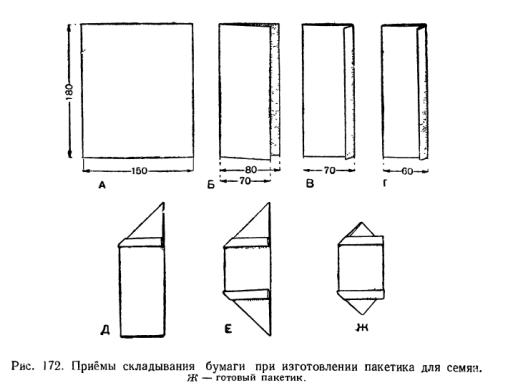 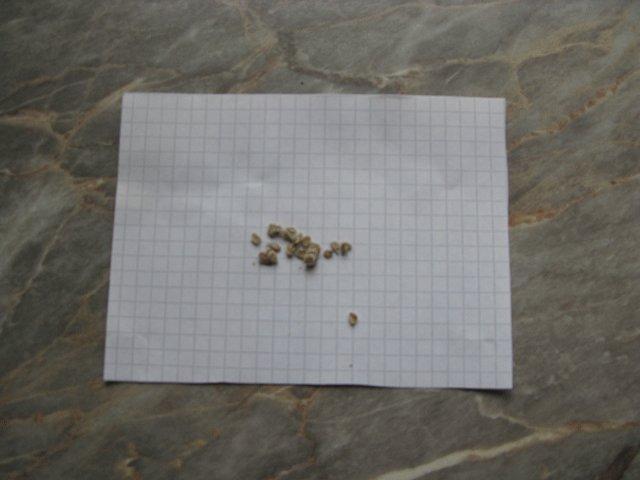 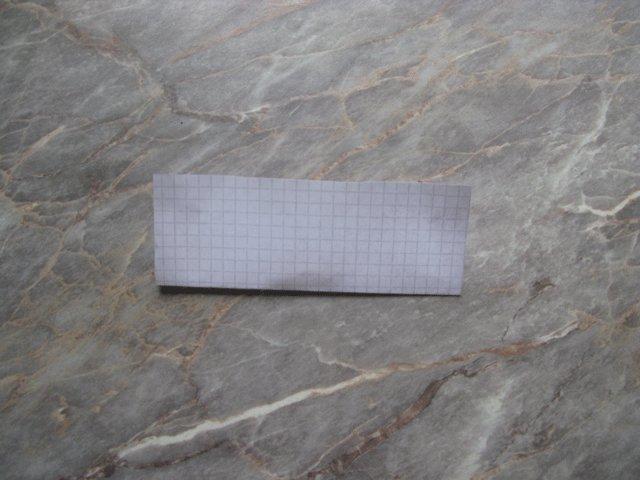 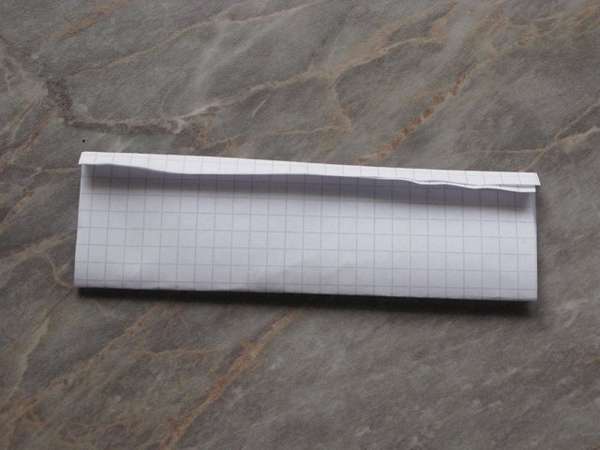 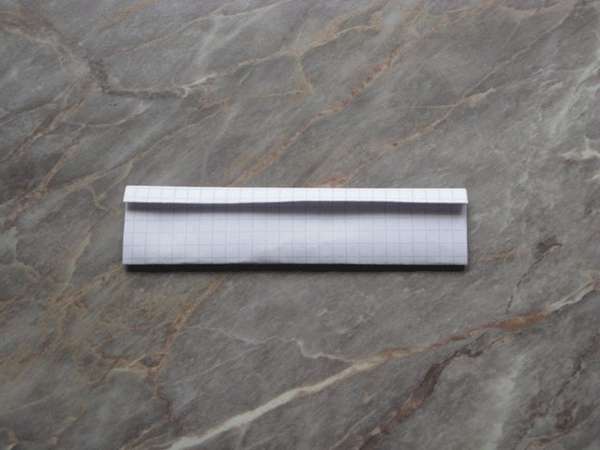 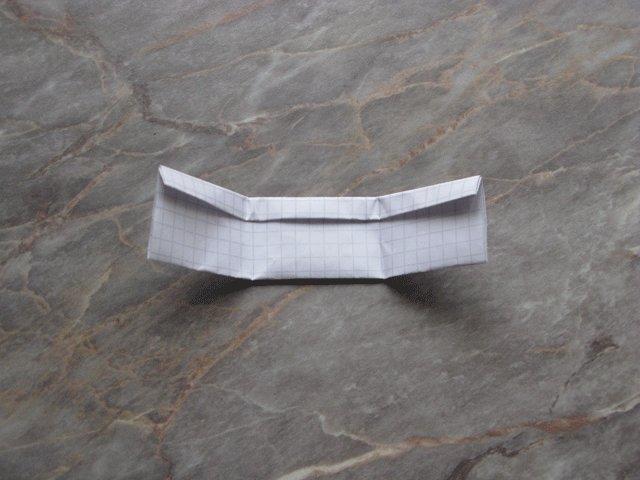 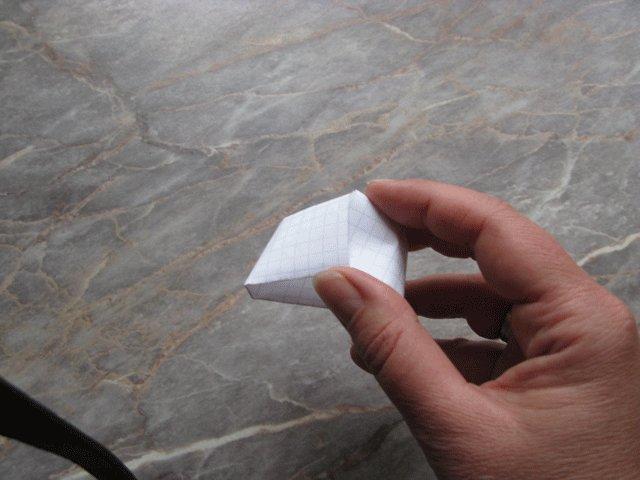 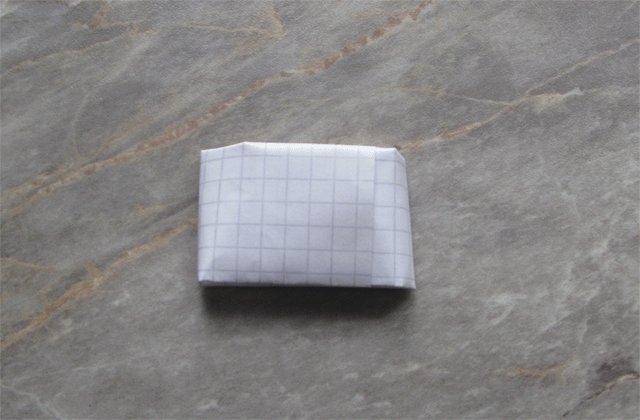 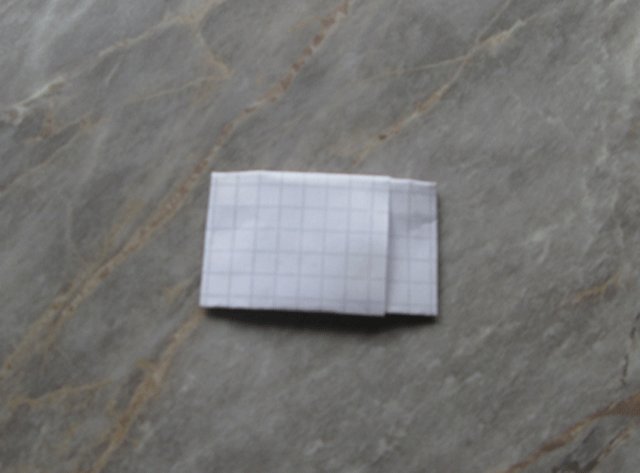